Zvířecí  domov
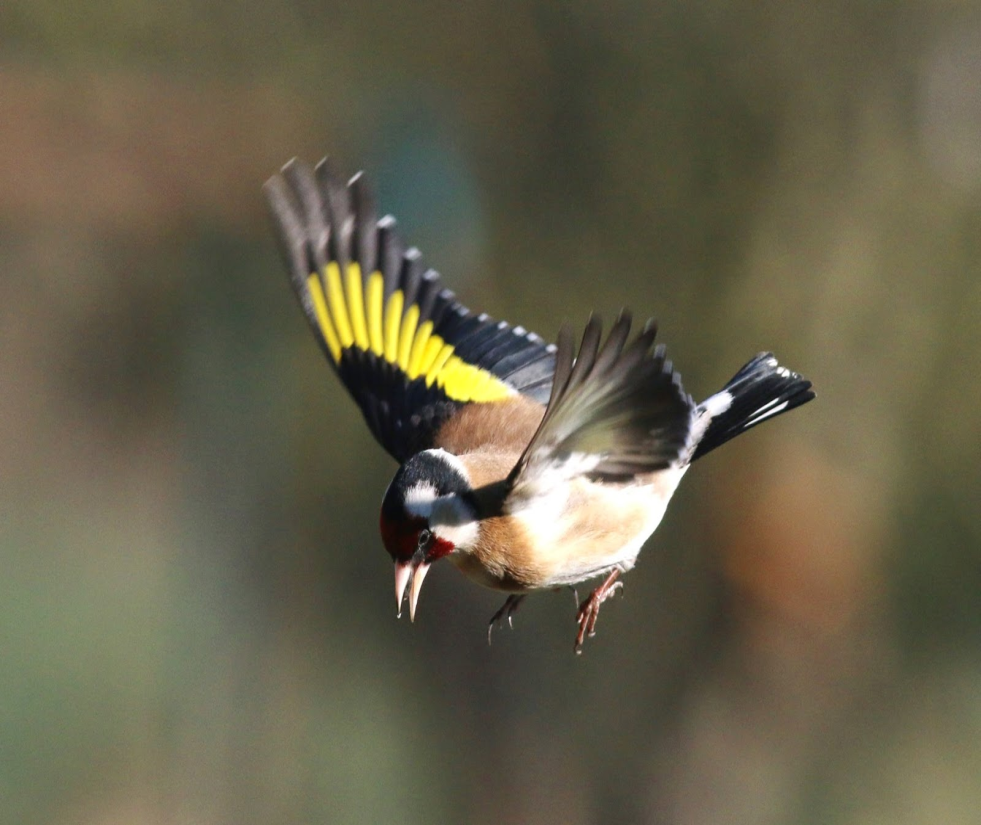 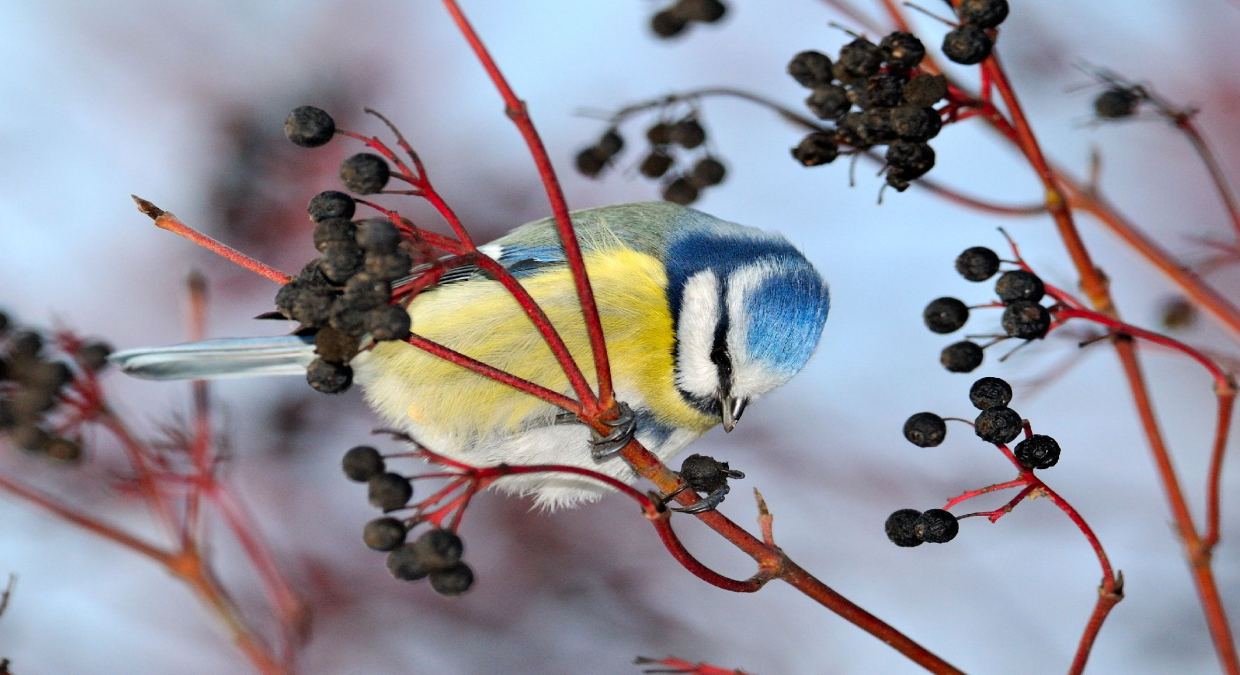 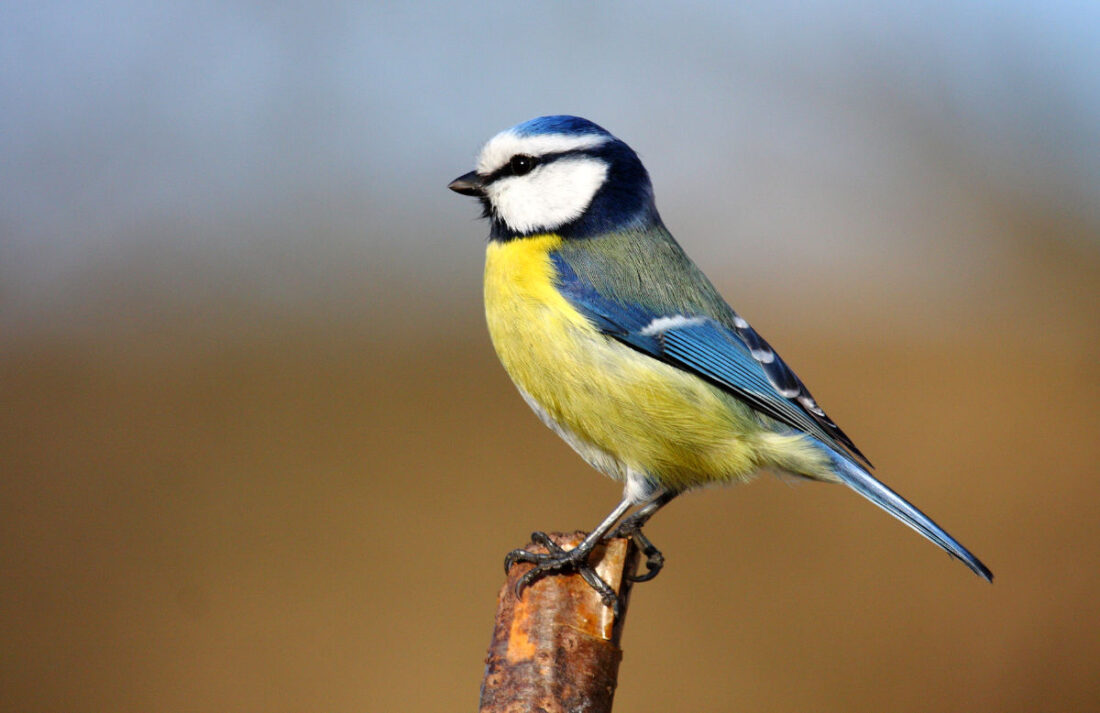 Srnka se dožije až 10 let.
Velikost srnky.65 až 75 cm.
Srnka
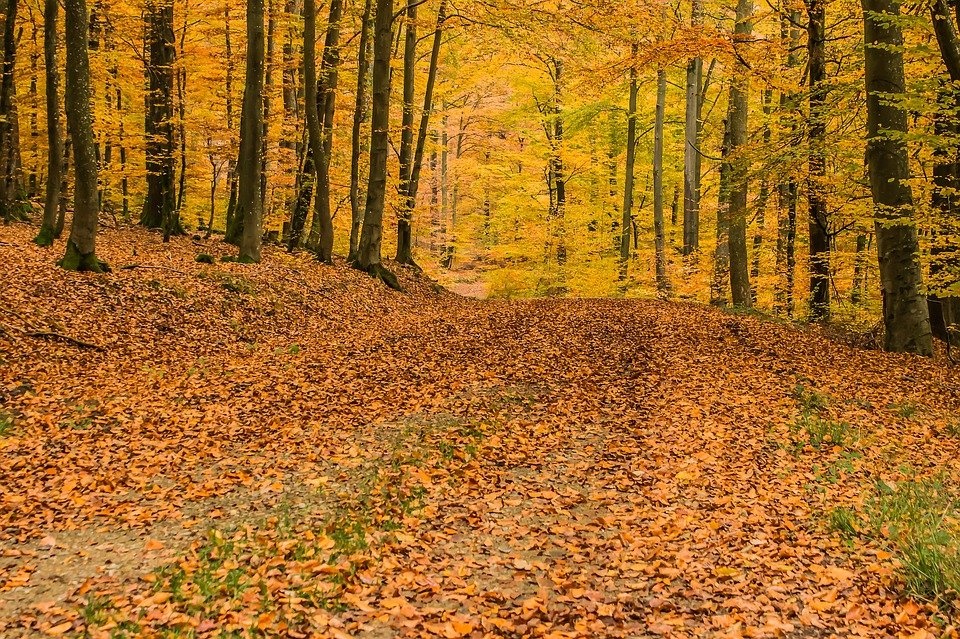 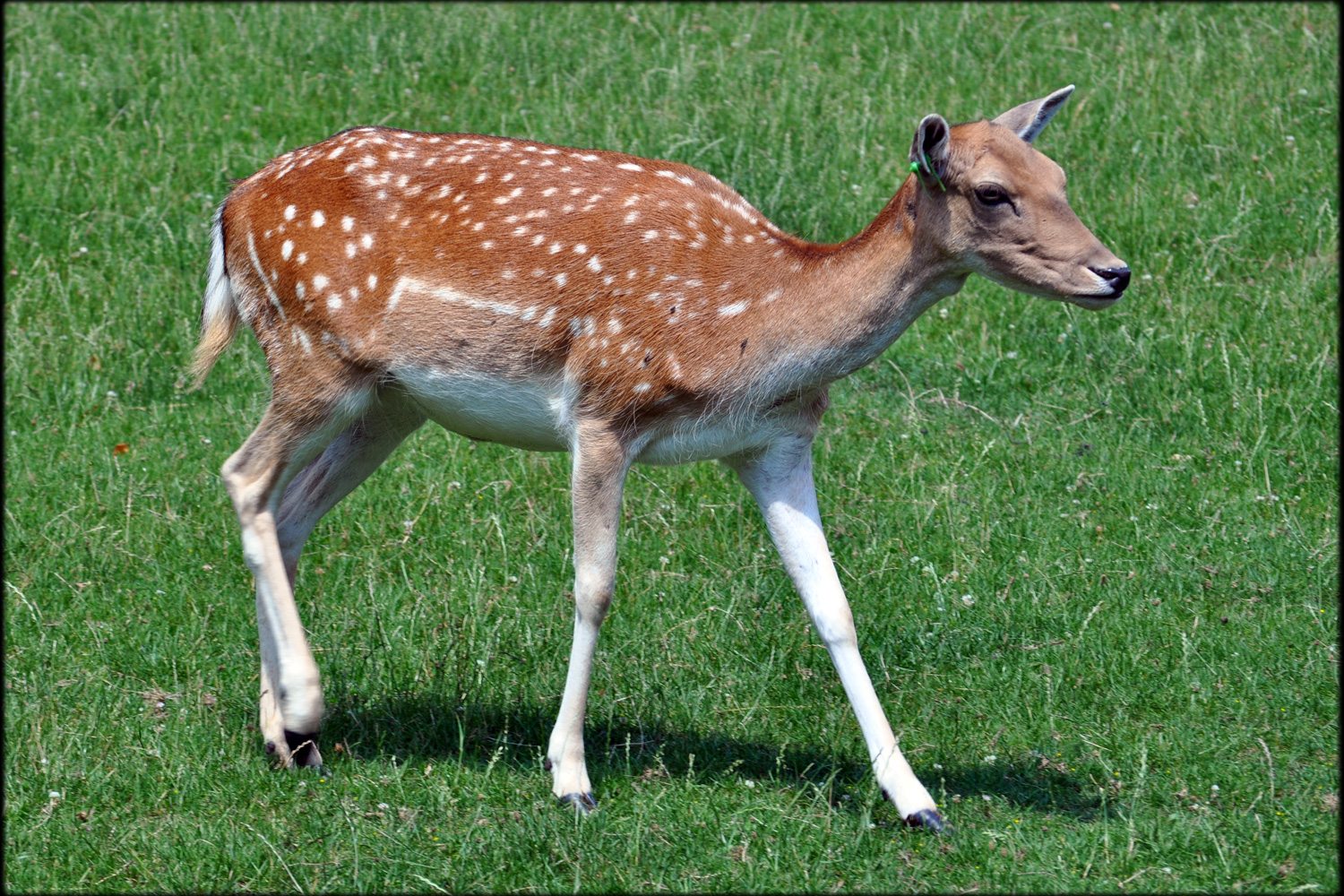 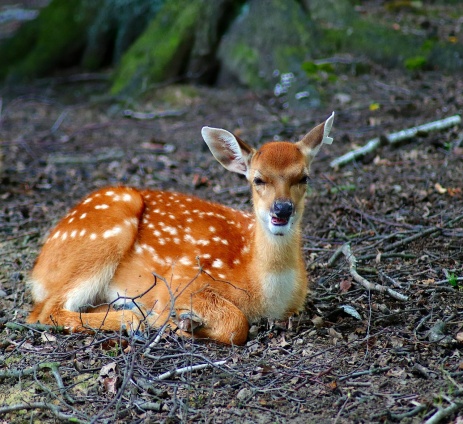 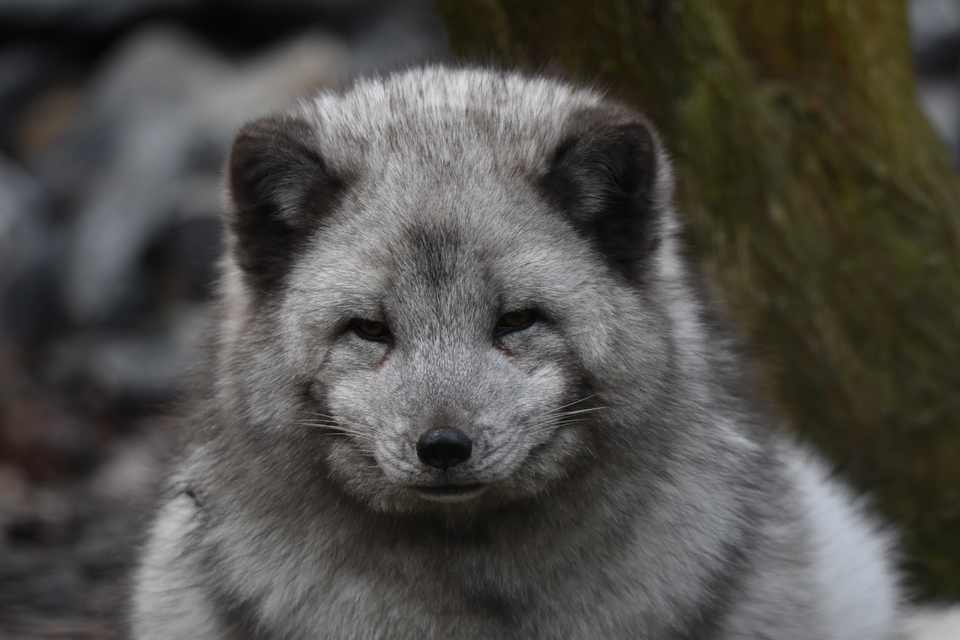 LIŠKA
LIŠKA JE VELKÝ DRAVEC
LIŠKA SE DOŽÍVÁ 2 AŽ 5 LET  NĚKDY 10 AŽ 12 LET
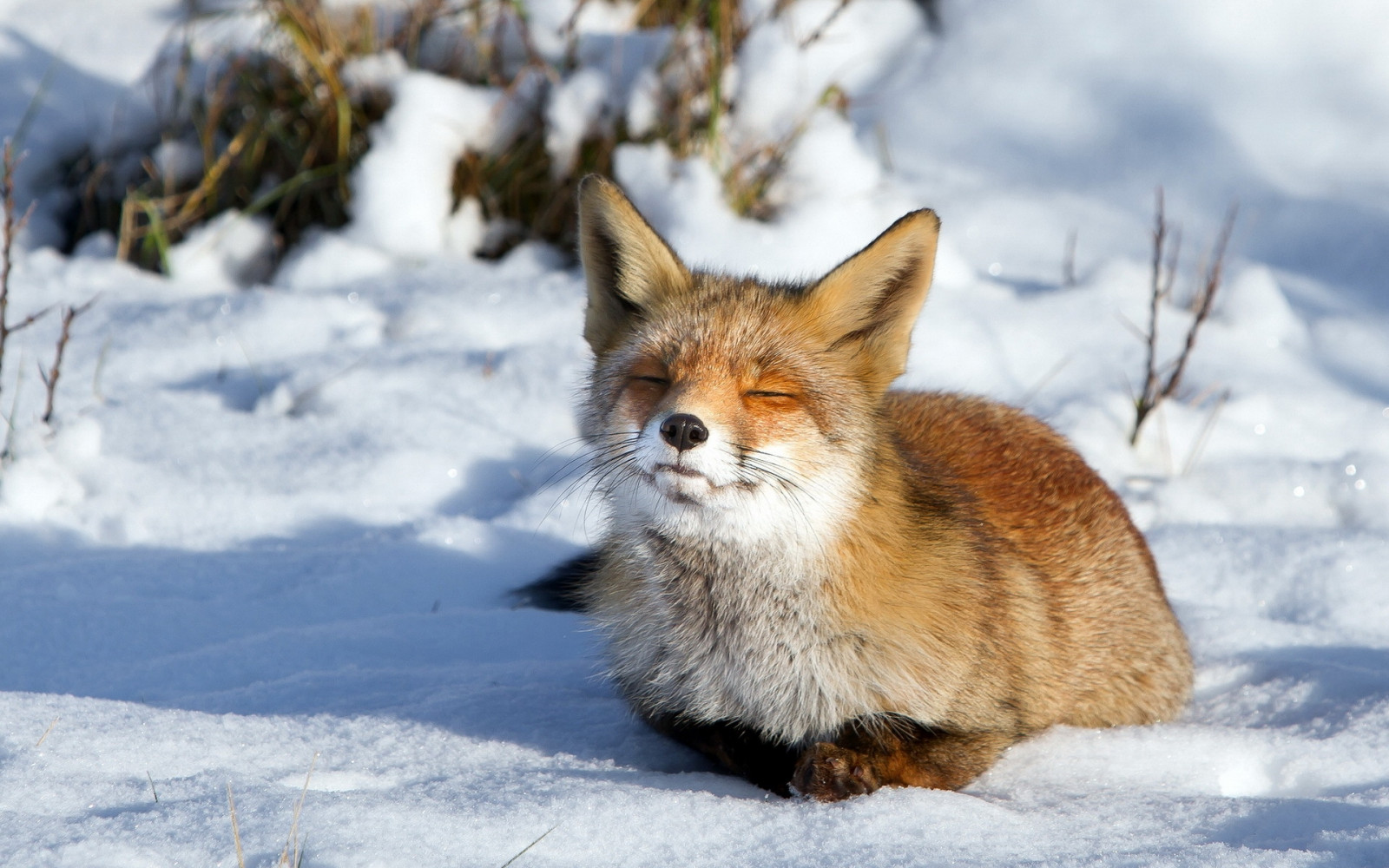 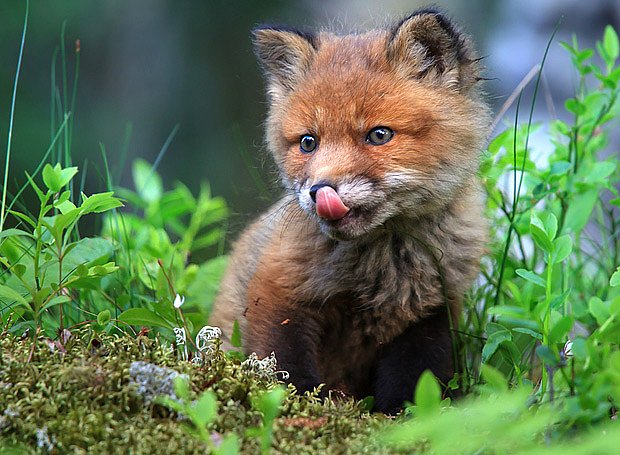 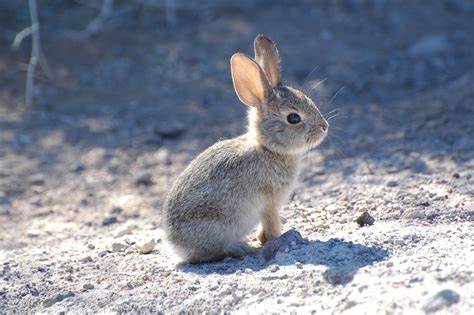 ZAJÍC
Zajíc se dožívá až 12 let
Zajíc jí trávu a listy
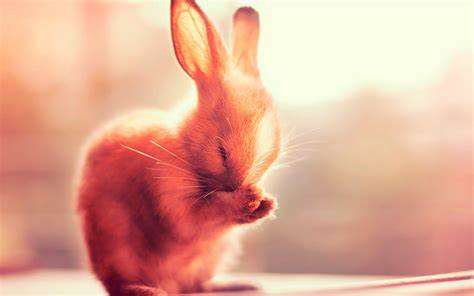 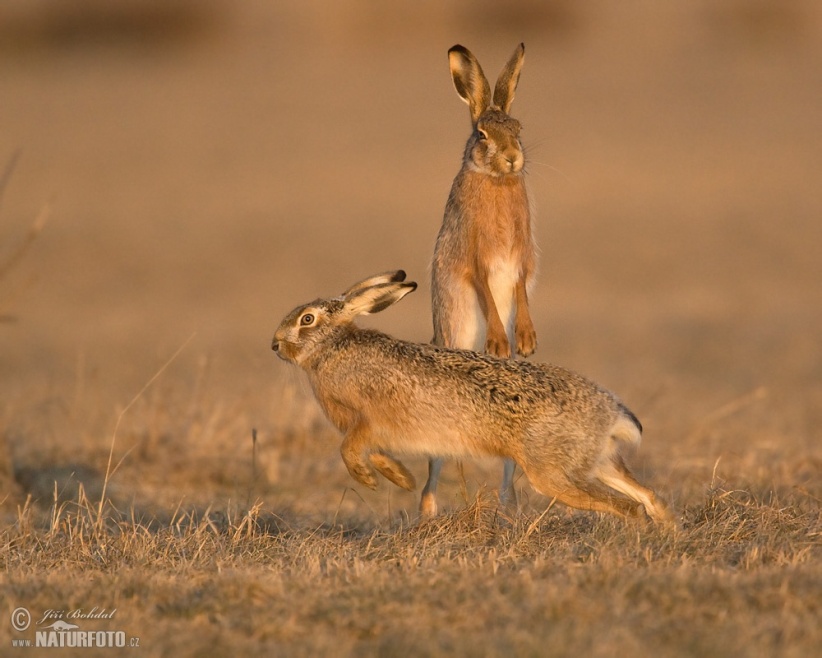 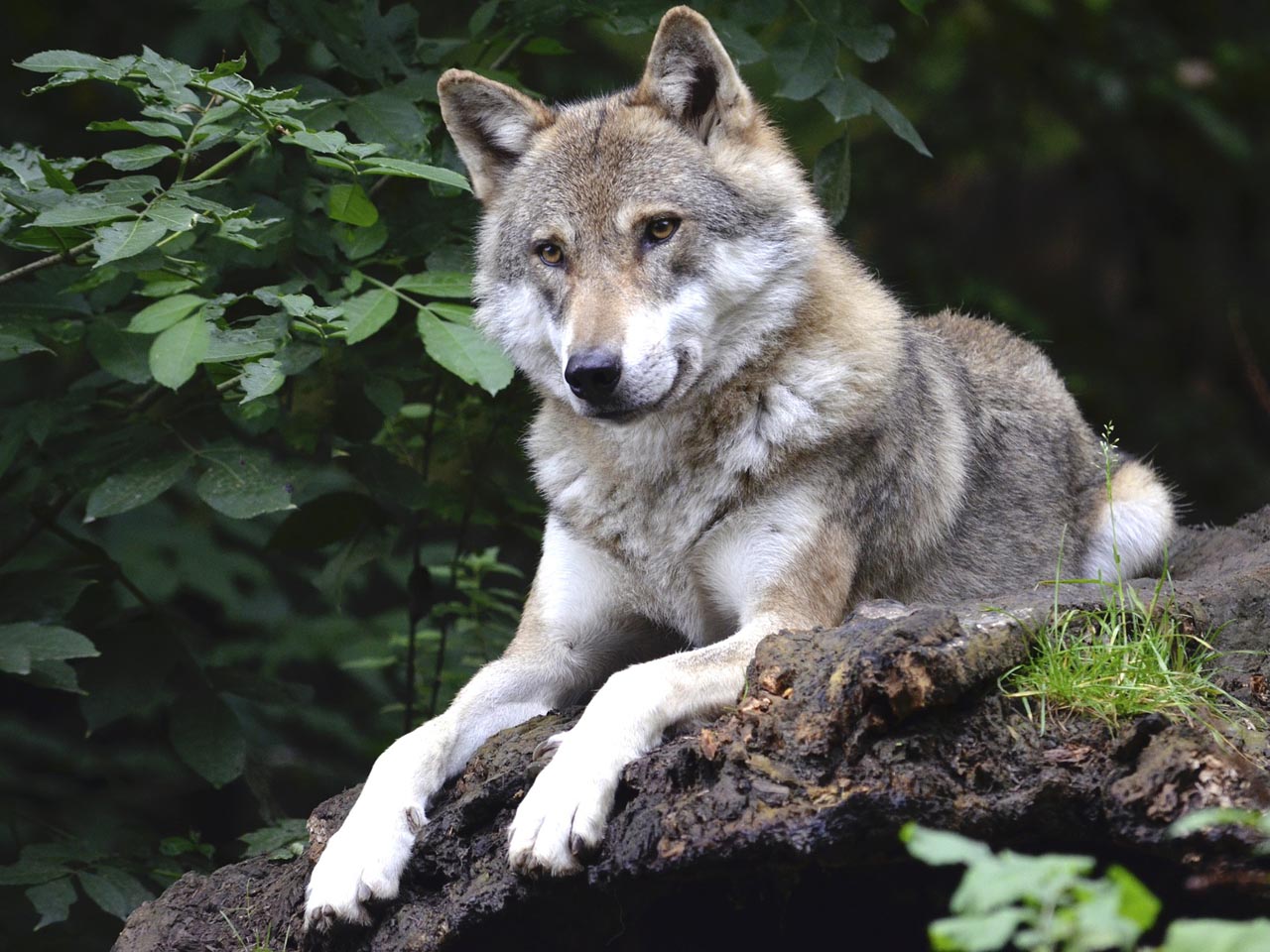 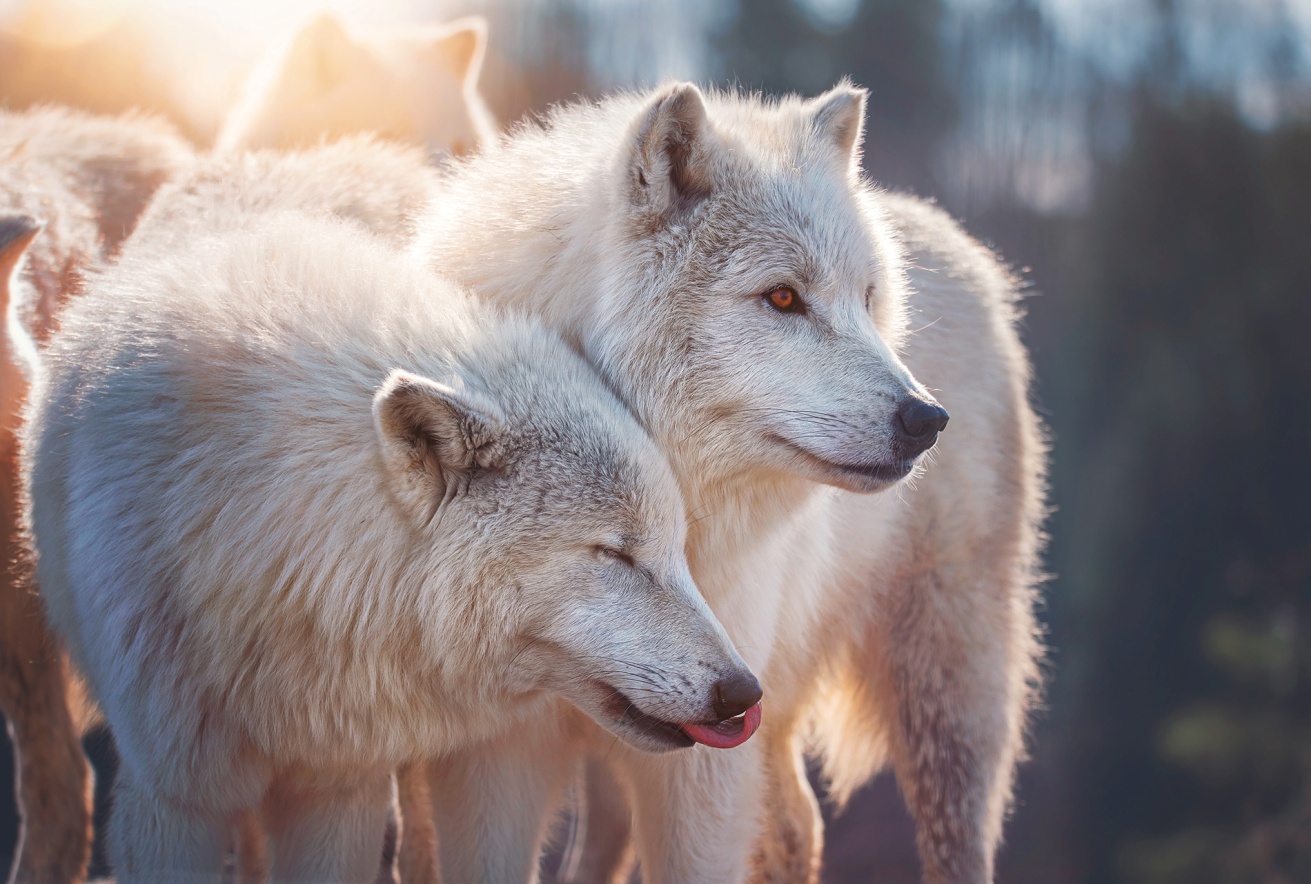 VLK